Осмысление событий Великой Отечественной войны на уроках литературного чтения в 4 классе специальной (коррекционной) школыЛ. А. Ржевская,учитель начальных классовГОУ ЯО специальная (коррекционная) общеобразовательная школа-интернат № 8
«ПОКЛОНИМСЯ ВЕЛИКИМ   ТЕМ    ГОДАМ!»цикл уроков литературного чтения, посвящённых 70-летию Победы советского народа в Великой Отечественной войне.
1. «Вставай, страна огромная, вставай на смертный бой…»		Ю.Яковлев   «Брестская крепость»  2. «Помните ушедших в битву за Москву! – Великая Московская битва		С.Алексеев   «Подвиг у разъезда Дубосеково»		             	    	 «Дом»3. Блокада  ЛенинградаС.Алексеев  	«Первая колонна»		 «Таня Савичева»		          «Шуба»4. Сталинградская   битва  	       В.Богомолов «Мамаев курган»
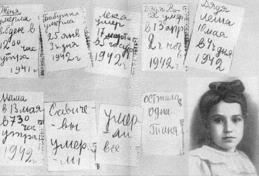 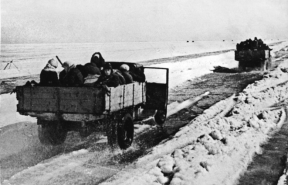 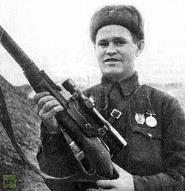 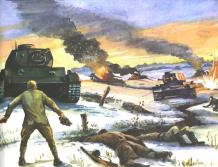 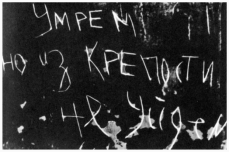 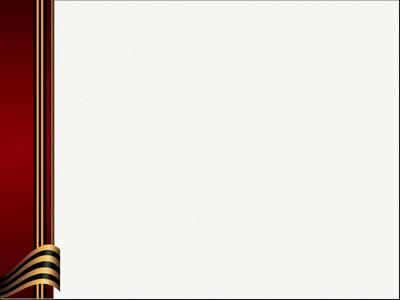 5.  «О героях огненных лет»     В.Железников     	«Подвиг танкиста»	  С.Алексеев         «Зоя»			 «Победа будет за нами»			 «Три подвига»              А.Платонов       «Маленький солдат»
6.  «Победа!»  (Советские воины в Берлине)               	 С.Алексеев      	 «Данке шён»			 	«Подвиг неизвестного сапёра»				 «Победа!»
7.  «Вечная память и вечная слава героям!»                  	  С.Алексеев        «Бронзой поднялся в небо»             	  В.Богомолов      «Вечный огонь»
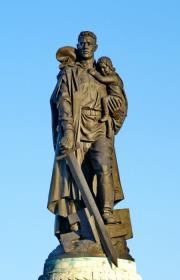 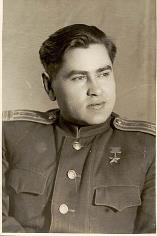 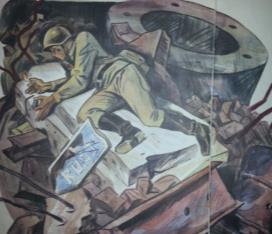 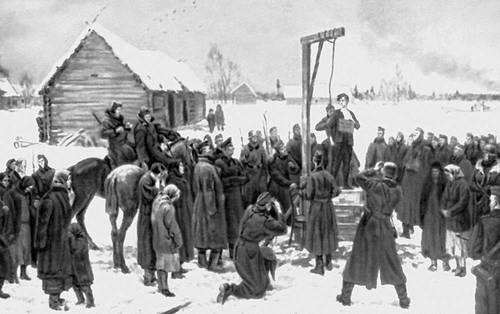 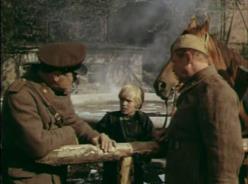 «Нет в России семьи такой, где б ни памятен был свой герой…» –сбор   материалов о родственниках, участвовавших в Великой Отечественной войне
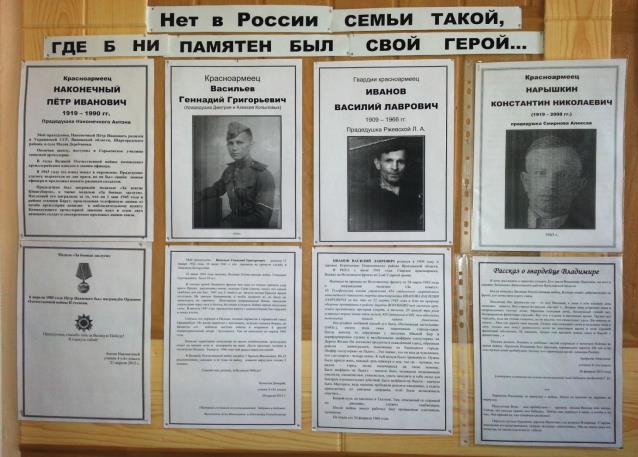 Оформление стенда в классе
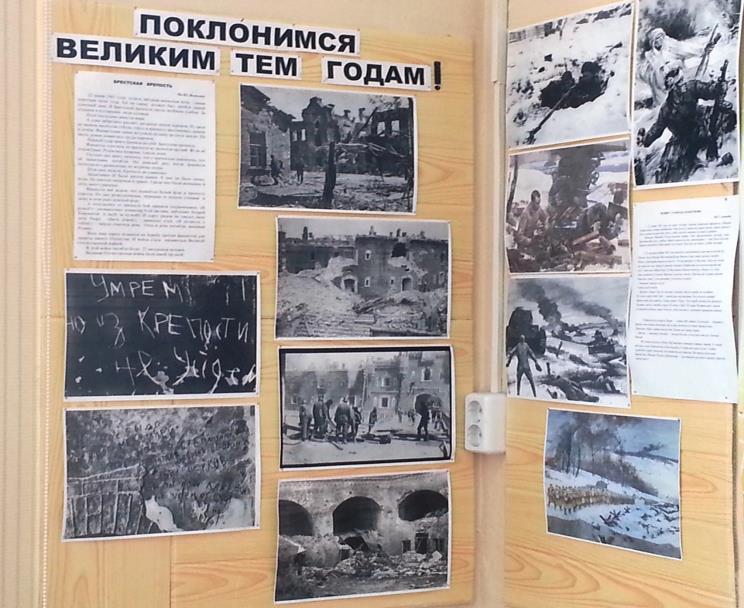 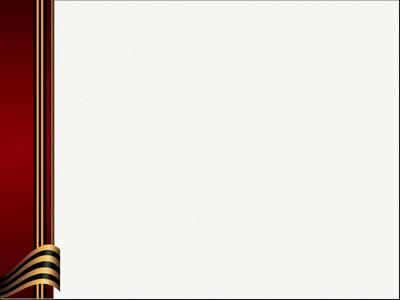 Выставка книг о войне в классе
Итоги работы над циклом уроков литературного чтения «Поклонимся великим тем годам!» :● Речь детей существенно обогатилась новой лексикой военной тематики, совершенствовались мыслительные процессы, развивалась монологическая речь. ●  Расширился круг знаний детей о событиях и героях Великой Отечественной войны. ●  В результате работы ученики почувствовали причастность своей семьи  к Великой Победе посредством привлечения воспоминаний родителей о  родственниках-участниках битвы с фашизмом. ● В ходе работы ученики  попробовали свои силы в составлении  собственных текстов через    составление синквейнов, использование стратегии РАФТ,  описание  памятника Воину-освободителю.
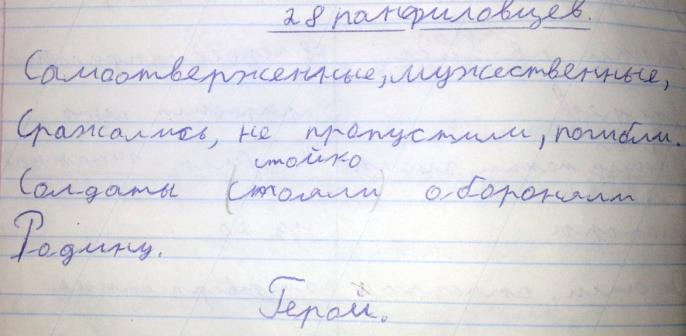 «Подвиг у разъезда Дубосеково» 
 С. Алексеев
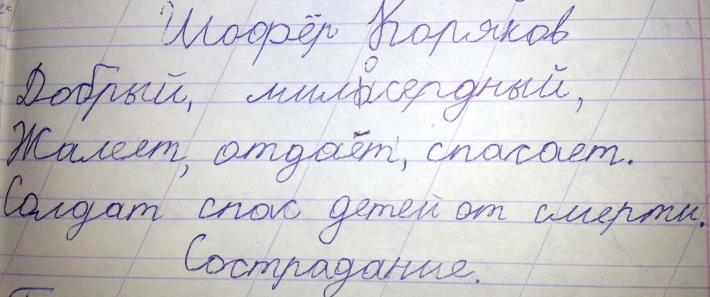 «Шуба» 
С. Алексеев
«Подвиг неизвестного сапёра»  С. Алексеев
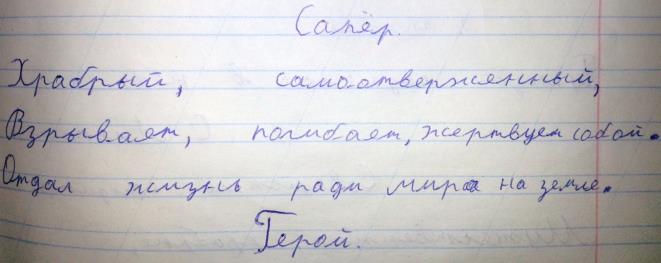 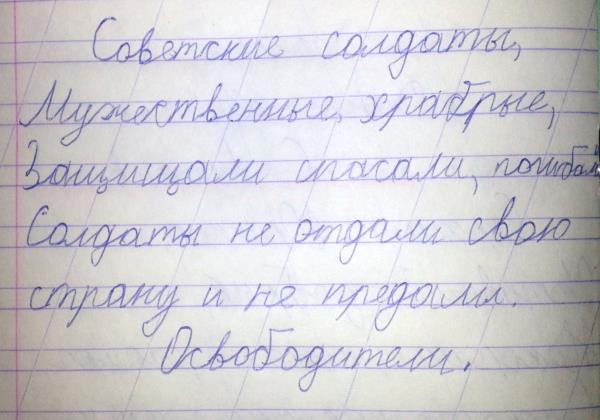 «Бронзой поднялся в небо»   С. Алексеев
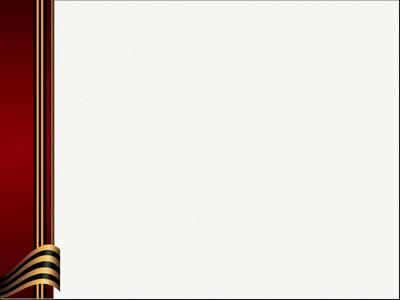 Обращение 
к солдатам Великой Отечественной войны
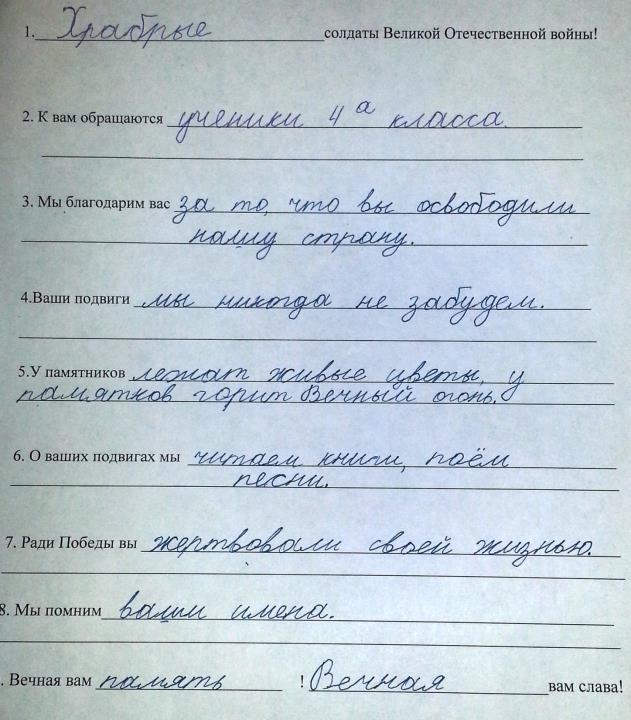 Обращение 
к  солдатам Великой Отечественной войны
Уроки цикла «Поклонимся великим тем годам!» имеют высокий нравственный потенциал и стали нашей лептой памяти в ознаменование 70-летия Великой Победы.
Спасибо за внимание!